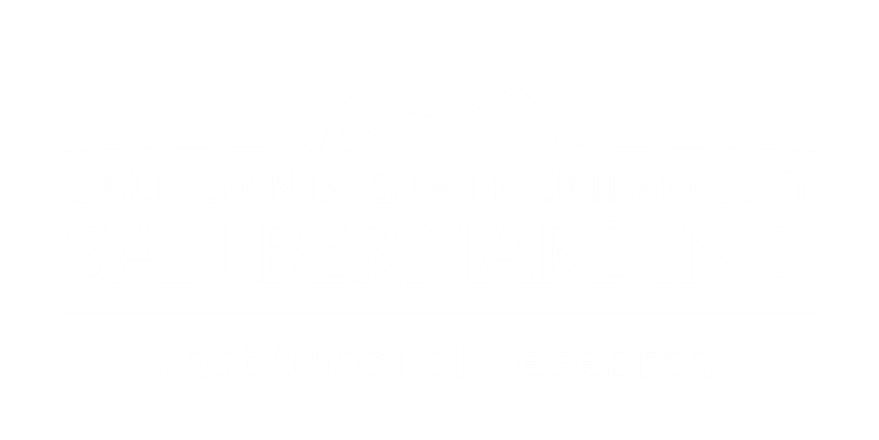 How is CSUSB Doing So Far with GI2025?
Muriel C. Lopez-Wagner
May 10, 2018
GI2025 Collaboration, Coherence, and Commitment
First-Time, Full-Time, First-Year Cohorts
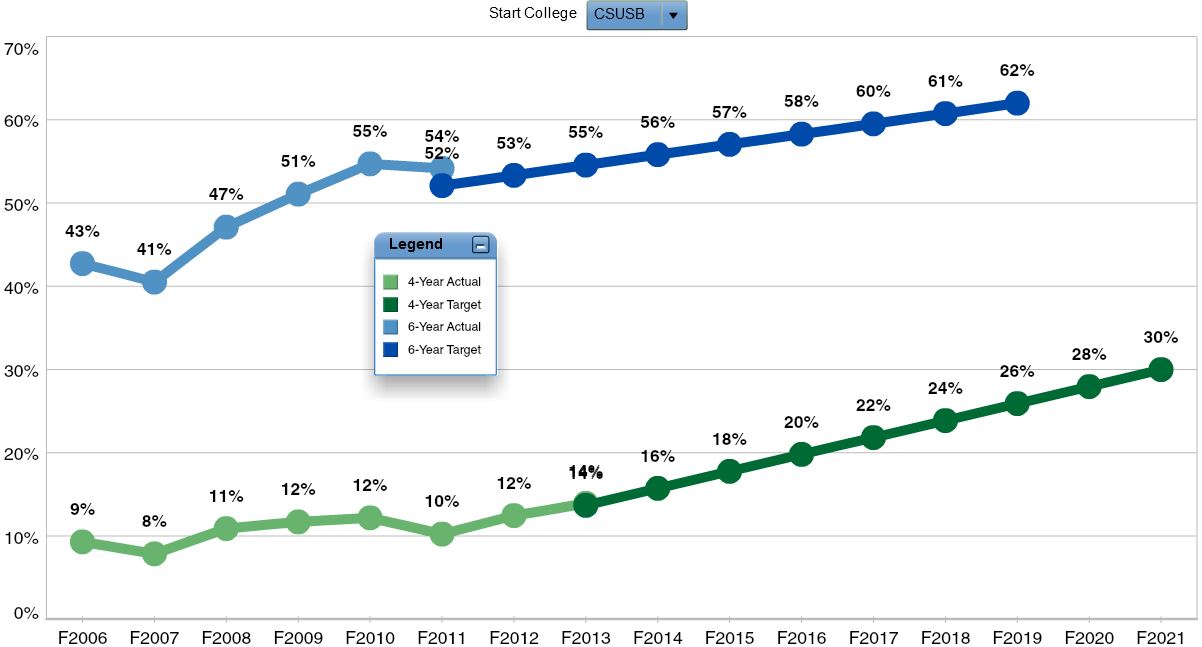 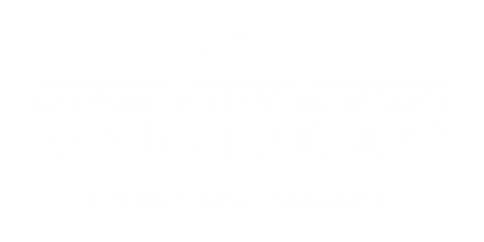 Transfer Student Cohorts
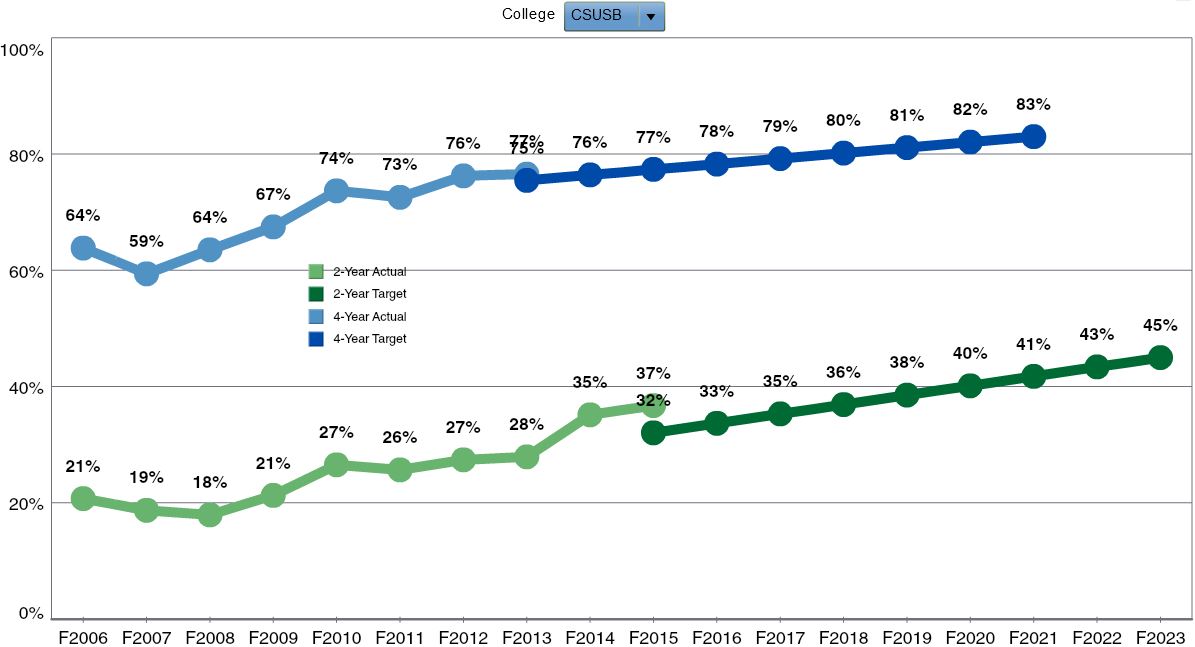 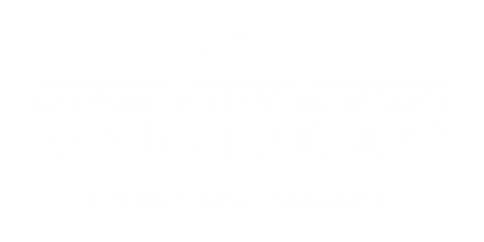 Intent vs. Action
“How many years do you expect it will take you to graduate from CSUSB?” (Fall 2017 FTF Survey)
F17
W18
S18
15 + units
44% (12)
52% (14)
59% (16)
< 4 years
n=27
8%
< 15 units
56% (15)
48% (13)
41% (11)
45% (322)
15 + units
37% (260)
46% (328)
4 years n=712 76%
63% (452)
54% (384)
55% (390)
< 15 units
36% (55)
15 + units
22% (34)
33% (51)
> 4 years n=153 16%
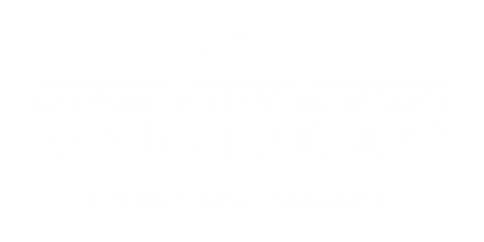 78% (119)
67% (102)
64% (98)
< 15 units
FTFT and On-Track Unit Accumulation
Note: Percent of students who progressed into the next class level when they returned the next year.
FTFT and Unit Load Attempted
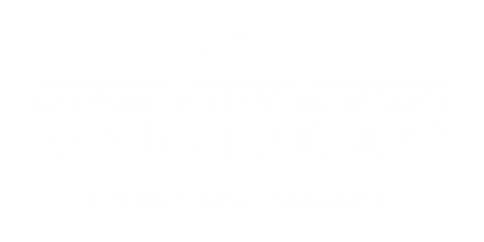 FTFT and Cumulative GPA < 2.0
Note: Percent of students whose cumulative GPA went below 2.0.
Transfers and Unit Load Attempted
Transfers and Cumulative GPA < 2.0
Note: Percent of students whose cumulative GPA went below 2.0.
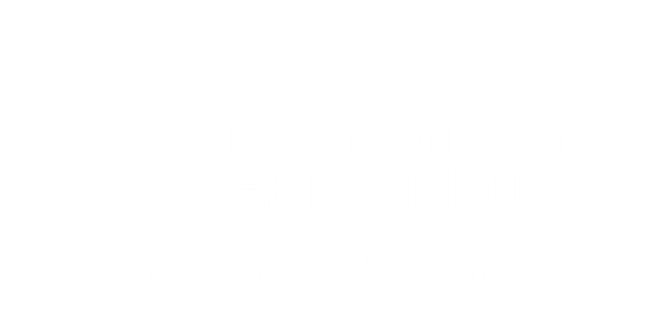 Thank You!
Contact Us
AD 170
909.537.5052
institutional_research@csusb.edu